LINEAR PROGRAMMING
Suatu cara untuk melakukan optimasi hasil dalam keterbatasan yang ada, untuk mendapatkan pemecahan optimal dalam rangka pencapaian tujuan tertentu, dimana sejumlah variabel secara simultan diperhatikan
3 komponen kuantitatif dalam LP
Tujuan/ fungsi objektif/ fungsi sasaran
Faktor pembatas/ kendala/ restriksi
Aktivitas produksi yang akan dioptimalkan kombinasinya
Asumsi dasar LP
Linearitas
     Fungsi tujuan maupun faktor pembatas harus dapat dinyatakan dalam hubungan yang linear shg kalau fungsinya non linear  maka LP tidak dapat digunakan
Proposionalitas
      Sebelum aktivitas dimulai diperlukan masukan-masukan yang digunakan akan bertambah secara proporsional dgn adanya penambahan aktivitas
Akuntabilitas sumber
      Sumber yg digunakan dpt dihitung secara kuantitatif shg dpt diket berapa bagian yg digunakan dan berapa bagian yg tdk terpakai
Langkah-langkah menyusun model LP
Formulasi masalah
Penyusunan model linear programming
Analisis model
Kajian model terhadap solusinya
Implementasi
Formulasi model LP
Tipe maksimasi
Tipe minimisasi
Tipe maksimasi
Tipe maksimasi fungsi objektif (tujuan)

Fungsi pembatas/ kendala
  


Syarat tak negatif
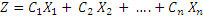 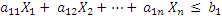 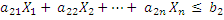 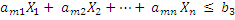 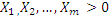 Penyelesaian masalah LP ada 3
Aljabar
Metode grafik 
    Penyelesaian dgn metode ini apabila hanya ada dua variabel (aktivitas)
Metode simpleks
    Penyelesaian dgn metode ini apabila terdapat lebih dari dua variabel/ aktivitas
Metode Aljabar
Kasus :
Sebuah industri harus memproduksi 3 macam produk A, B, dan C masing-masing dihasilkan melalui 3 proses yaitu pemotongan, pelipatan dan pengepakan untuk menghasilkan masing-masing produk.
Produk A : untuk pemotongan dibutuhkan waktu 10,7 menit, 5,4 menit untuk pelipatan dan 0,7 menit untuk pengepakan
Produk B : untuk pemotongan dibutuhkan waktu 5 menit, 10 menit untuk pelipatan dan 1 menit untuk pengepakan
Produk C : untuk pemotongan dibutuhkan waktu 2 menit, 4 menit untuk pelipatan dan 2 menit untuk pengepakan
Waktu yang tersedia pemotongan 2.705 menit, 2.210 untuk pelipatan dan 445 untuk pengepakan.
Keuntungan yang diharapkan per unit produk A, B dan C masing-masing 100, 150 dan 125. 
Buatlah formulasi masalahnya dan solusikan!
Gunakan metode Aljabar!
Case 2 :
Perusahaan Aneka keripik buah memproduksi paket Mix Camilan yang berisi kombinasi beberapa jenis keripik. 
Paket A = berisi 4 keripik apel, 4 keripik nangka dan 2 keripik salak dengan harga jual 30.000
Paket B = berisi 5 keripik apel, 6 keripik nangka dan 5 keripik salak dengan harga jual 40.000
Paket C = berisi 6 keripik apel, 8 keripik nangka dan 5 keripik salak dengan harga jual 60.000
Untk keperluan ini tersedia 60.000 keripik apel, 75.000 keripik nangka dan 45.000 keripik salak
Berapa masing-masing paket yg harus diproduksi agar penerimaan maksimal?
Metode Grafik
Langkah-langkahnya
Rumusan masalah LP dalam model matematika
Menentukan setengah bidang dan syarat-syarat kendala
Menentukan irisannya
      Bila irisan kosong mk masalah tdk fisibel
      Bila irisan isi mk masalah fisibel
4.   Buat sembarang garis fungsi sasaran/ tujuan
5.   Geser garis Z (fungsi sasaran) shg melalui titik terakhir dari irisan daerah fisibel
Contoh Kasus :
Perusahaan Sepatu IDEAL membuat 2 macam sepatu. Sepatu Merek I dengan sol dari karet dan merek II dengan sol dari kulit. 
Untuk membuat sepatu diperlukan 3 jenis mesin. Mesin 1 untuk membuat sol karet, mesin 2 untuk membuat sol kulit dan mesin 3 untuk membuat bagian atas sepatu dan asembling. 
Setiap lusin sepatu Merek I dikerjakan di mesin 1 selama 2 jam kmd di mesin 3 selama 6 jam. Sedangkan merek II dikerjakan di mesin 2 selama 3 jam kmd dimesin 3 selama 5 jam,.
Jam kerja maksimum untuk mesin 1 = 8 jam, mesin 2 = 15 jam, mesin 3 =30 jam.
Kontribusi laba setiap lusin sepatu Merek I = 30.000 dan merek II = 50.000
Berapa lusin masing2 Merek sepatu harus diproduki agar laba dapat maksimum?
Kasus
Suatu industri memproduksi 2 macam produk M dan N. Produk M dijual dgn harga 3.000 dan produk N dijual dgn harga 2.000. Kedua produk memerlukan bahan baku yg serupa dalam jumlah yg sama per unit output. Dlm proses produksi diperlukan 3 jenis mesin. Lama pemakaian mesin berbeda-beda untuk setiap produk yg bersangkutan. Jenis produk M membutuhkan waktu selama 2 jam dgn mesin A, 2 jam pd mesin B dan 4 jam pd mesin C. Produk N menggunakan mesin A selama 1 jam, mesin B selama 3 jam dan mesin C selama 3 jam. Waktu operasi mesin – mesin tersebut terbatas.
Dari 3 mesin yg tersedia tersebut mesin A sejumlah 3 unit beroperasi selama 10 jam/hr per mesin. Mesin B sejumlah 6 unit beroperasi selama 10 jam/hr per mesin. Mesin C sejumlah 9 unit beroperasi selama 8 jam/hr per mesin.
Buatlah rumusan masalahnya dalam LP dan tentukan titik optimalnya dengan metode grafis
METODE SIMPLEKS
Untuk menyelesaikan LP untuk permasalahan dgn variabel lebih dari 2
Untuk menyelesaikan persoalan maksimin dan minimin (dual theory)
Langkah-langkah metode simpleks
1. Fungsi minimin
    F = 4x + 3y
    Pembatas : 2x + 2y ≥ 5
                        3x + 4y ≥ 7
                        2x + 3y ≥ 6
2. Fungsi maks
    F = 5A + 7B + 6C
    Pembatas : 2A + 3B + 2C ≤ 4
                        2A + 4B + 3C ≤ 3
    A, B, C ≥ 0
 ≤  + slack variabel ( S1, S2, S3 dst)
 ≥  + M (artificiate) – slack variabel
3. Membuat tabel awal
    Soal maks mencapai optimal kalau Zy-Cy sudah 0 atau +
4. Jika belum optimal maka menentukan kolom kunci yang diperoleh dari Zy-Cy negatif terbesar
5. Menentukan baris kunci Ri yang terkecil tidak semu (negatif)
    Ri = bi / nomor pd kolom kunci
6. Transformasi angka pada perpotongan baris dan kolom kunci menjadi satu
    Baris baru diperoleh = baris lama / nomor pd kolom kunci
    Baris 1 harus dirubah menjadi Baris baru (nomor pd kolom kunci = 0)
          = baris lama – FR x baris kunci
    FR = angka pd kolom kunci/ nomor kunci
Contoh kasus :
Luas lahan petani sebesar  10 Ha
Modal yang dimiliki sebesar 9 juta
Tanaman x (jagung) keuntungan sebesar Rp 500.000
                 y (kedelai) keuntungan sebesar Rp 400.000
                 z (kacang) keuntungan sebesar Rp 300.000
Formulasi masalah :
Maks :  5 x + 4y + 3z
Pembatas : 3x + 2y + 4z ≤ 10
                    4 x +  y + 5z ≤ 9
                    x, y, z > 0
Selesaikan!!
Contoh kasus
Maks  5A + 7B + 6C
    Syarat  2 A + 3B + 2C ≤ 4
                 2 A + 4B + 3C ≤ 3
                 A, B, C > 0
Selesaikan!!!!